BS222 – Genome Science Lecture 6
Nucleosome positioning and 3D genome organisation
Vladimir  Teif
Module structure
Genomes, sequencing projects and genomic databases (VT)
Sequencing technologies (VT)
What is a gene? (VT)
Epigenetics overview (PVW)
Transcription regulation (VT)
Nucleosome positioning and 3D genome organisation (VT)
DNA methylation and other DNA modifications (VT)
NGS applications I: Experiments and basic analysis (VT)
NGS applications II: Data integration (VT) 
Comparative genomics (JP, guest lecture)
SNPs, CNVs, population genomics (LS, guest lecture)
Histone modifications (PVW)
Non-coding RNAs (PVW)
Genome Stability (PVW)
Transcriptomics (PVW)
Year's best paper (PVW)
Revision lecture (all lecturers; spring term)
Eukaryotes genomes are packed with nucleosomes in the chromatin
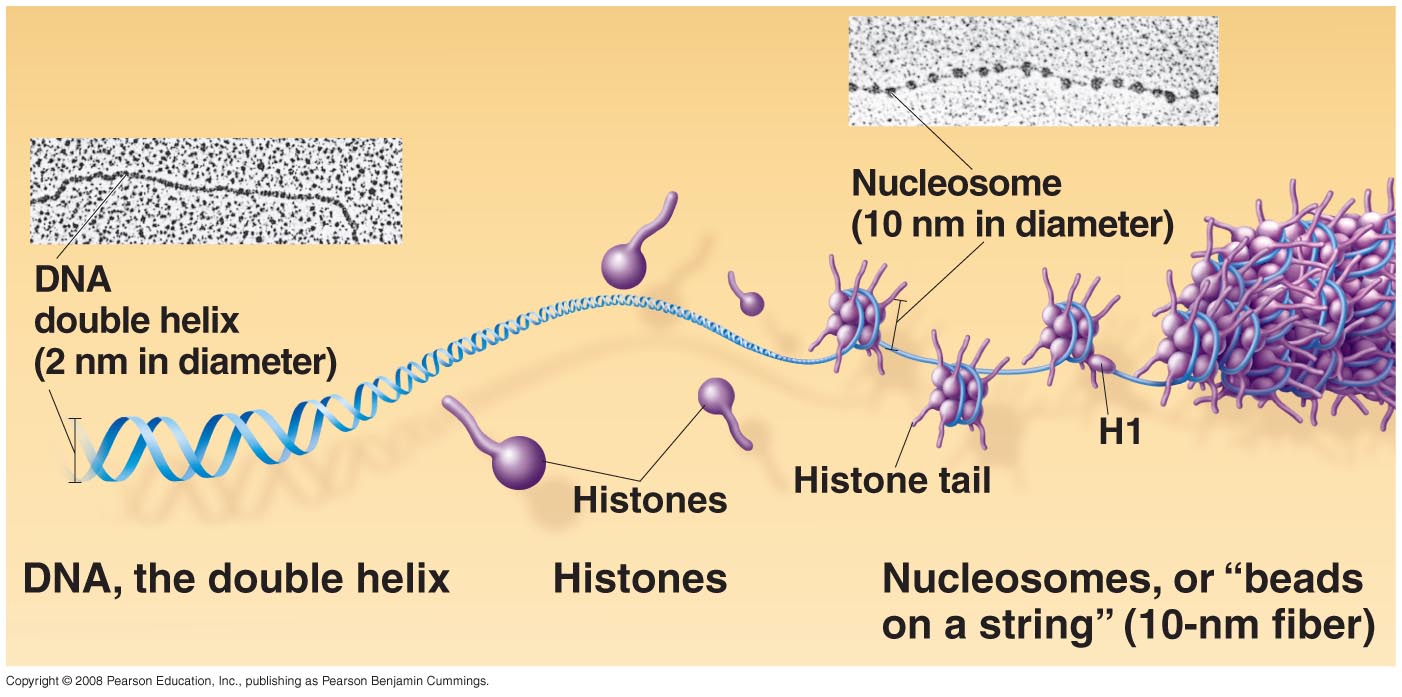 The history of the nucleosome
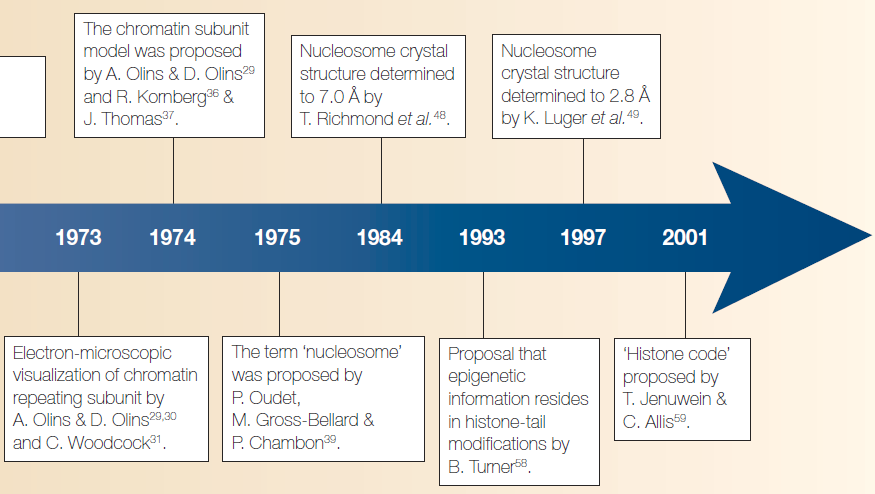 Olins & Olins (2013), Nature Rev. Mol Cell Biol., 4, 809-8014
The history of the nucleosome
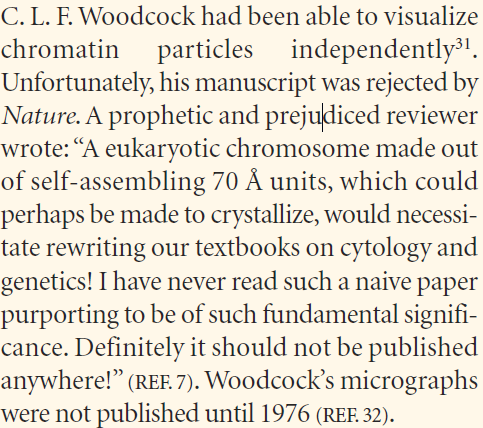 Olins & Olins (2013), Nature Rev. Mol Cell Biol., 4, 809-8014
Nucleosome positioning influences gene regulation through DNA accessibility
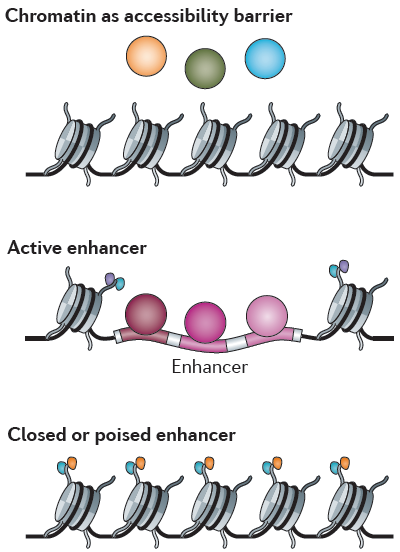 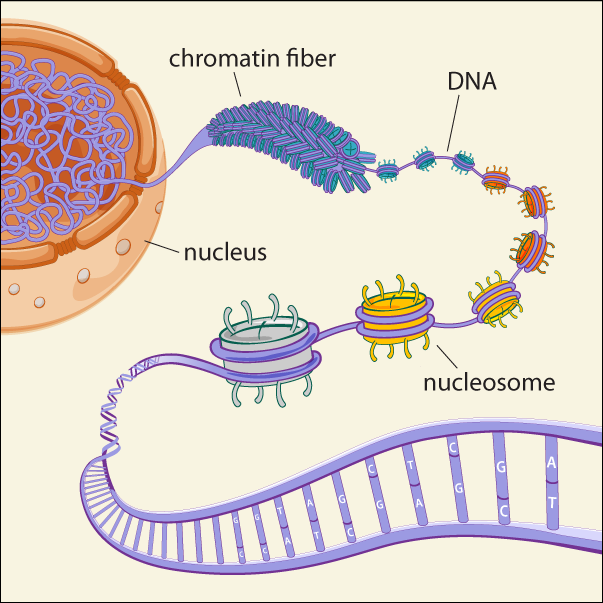 Image courtesy of Broad Communications
Shuleva et al., Nature Rev. Genet., 2014
The nucleosome
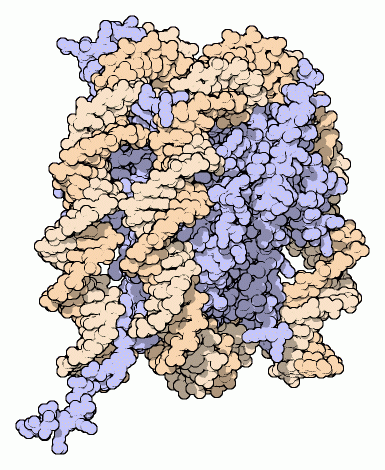 Nucleosome, with DNA in orange and histone proteins in blue.
http://pdb101.rcsb.org/motm/7
The nucleosome
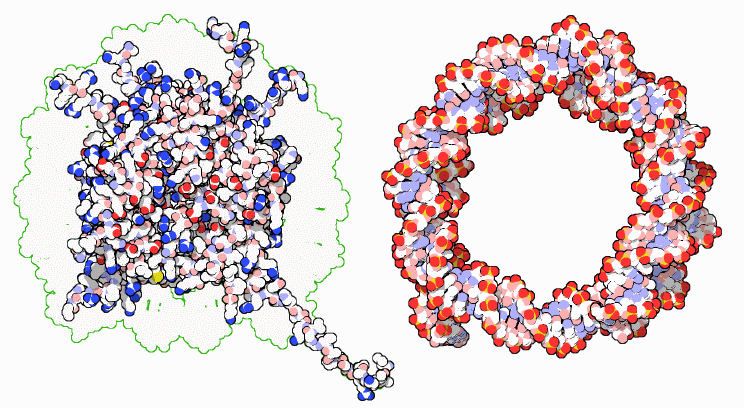 Nucleosome histone proteins (left) and DNA (right)
http://pdb101.rcsb.org/motm/7
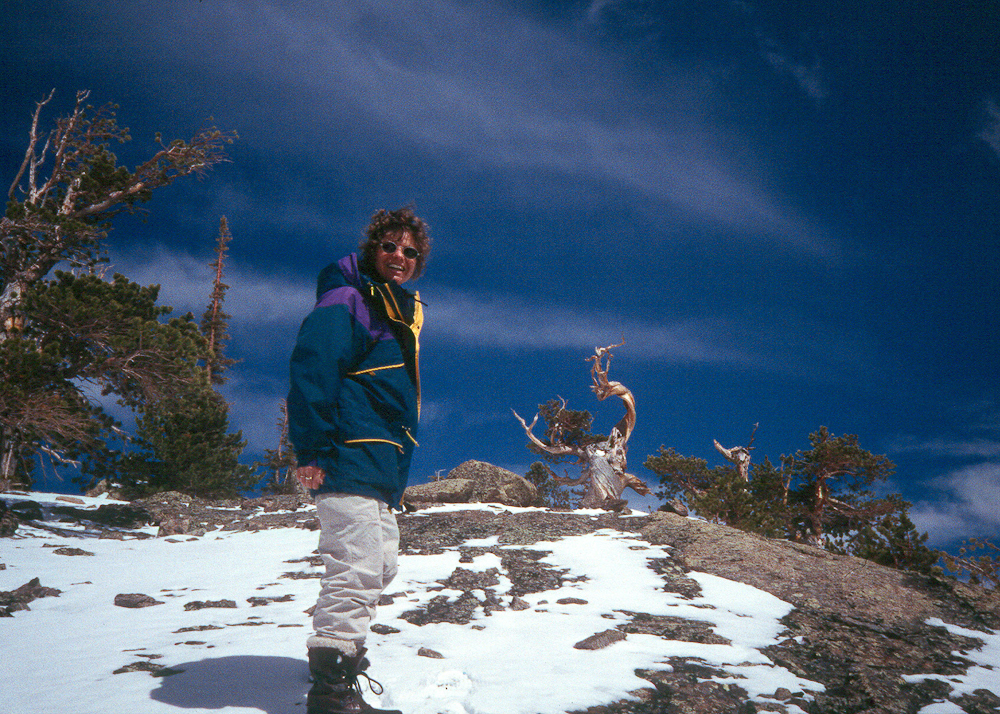 Caroline Luger – determined the structure of the nucleosome (1997)
https://en.wikipedia.org/wiki/Karolin_Luger
The nucleosome
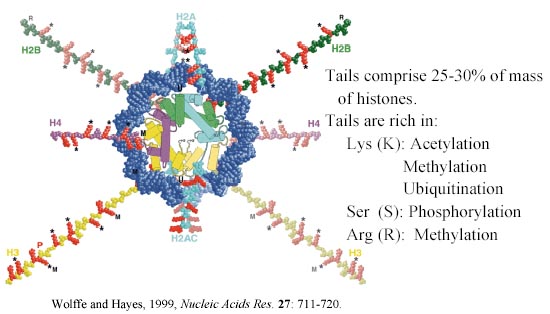 The nucleosome
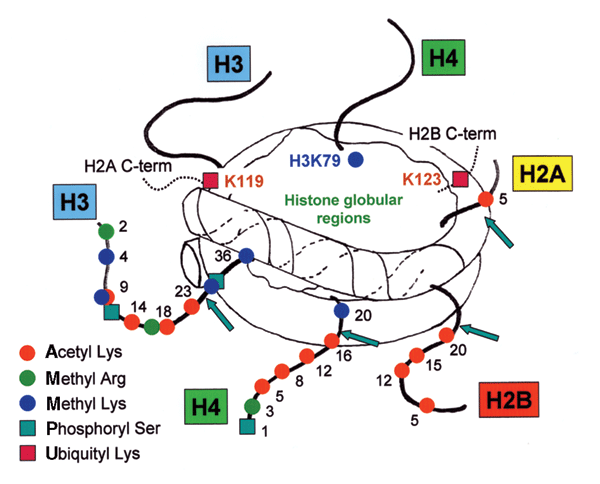 Turner B.M. (2005) Nature Structural & Molecular Biology, 12, 110 - 112
The nucleosome
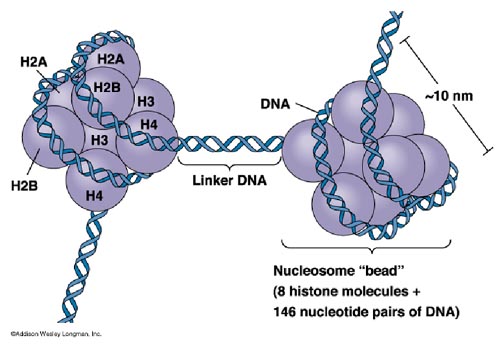 Nucleosome arrays in chromatin
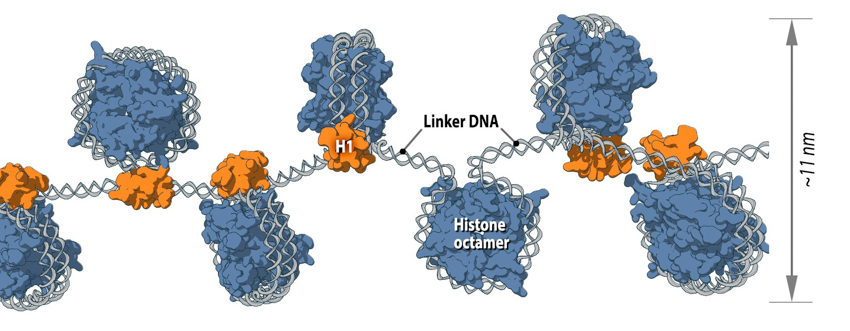 https://www.mechanobio.info/topics/genome-regulation/dna-packaging/
Nucleosome arrays in chromatin
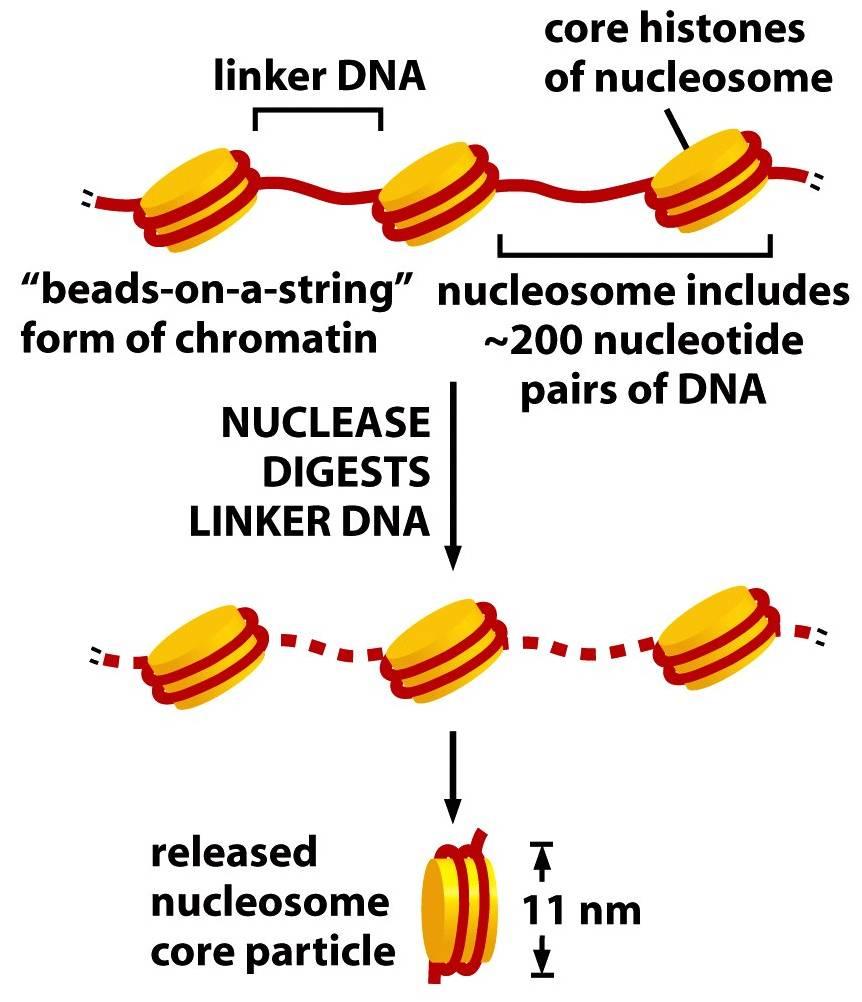 Nucleosome includes
147 DNA base pairs
https://biology.stackexchange.com/questions/56627/is-nucleosomal-dna-ever-degraded
The average distance between centres of neighbouring nucleosomes, called the  nucleosome repeat length (NRL), determines chromatin fiber compaction
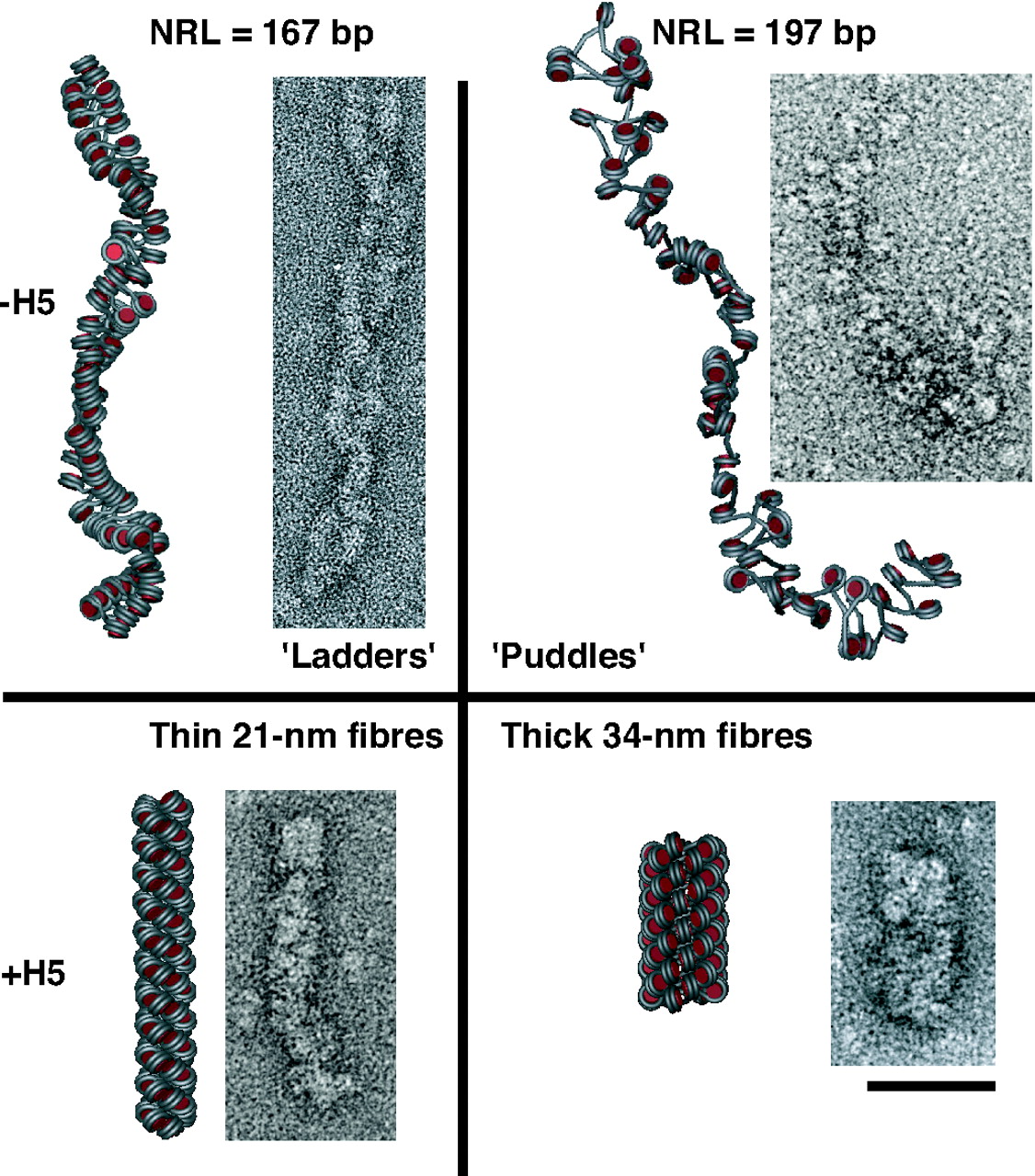 Routh et al. (2008), PNAS, 105, 8872–8877
MM
NGS methods to map nucleosomes
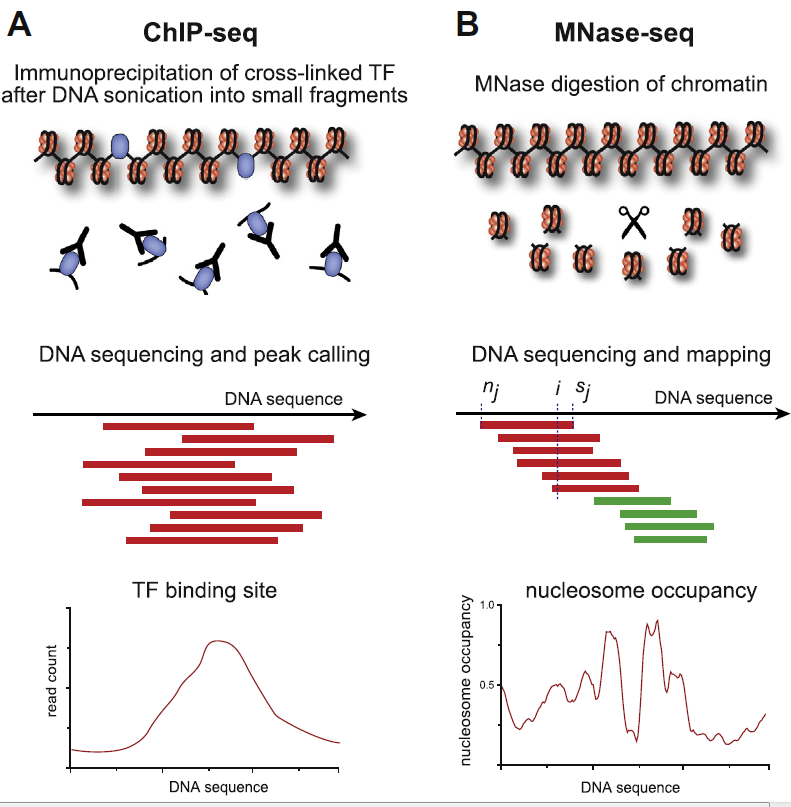 MNase =
Micrococcal Nuclease (enzyme that cuts DNA, preferentially between nucleosomes)
Teif et al., Methods, 2012
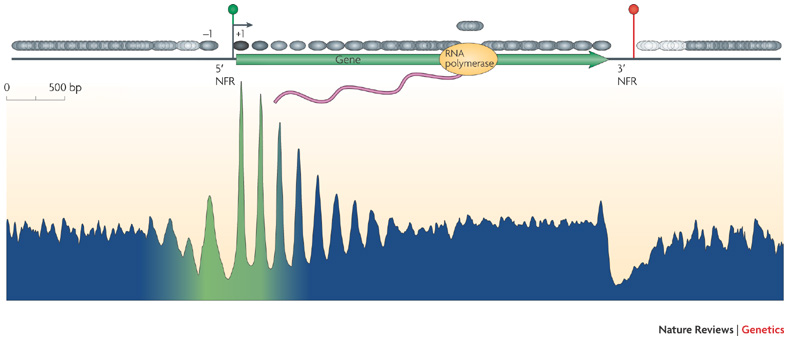 Transcription 
start site (TSS)
3’-end
of gene
Nucleosomes near transcription start
Nucleosome  occupancy
Jiang & Pugh, Nat Rev Genet., 2009
Nucleosomes are actively positioned
Each horisontal line on these heatmaps is one gene. Yellow colour shows higher nucleosome density; blue – nucleosome depletion.
Energy (ATP) is needed to reconstitute 
nucleosome positioning as in living cells
TSS
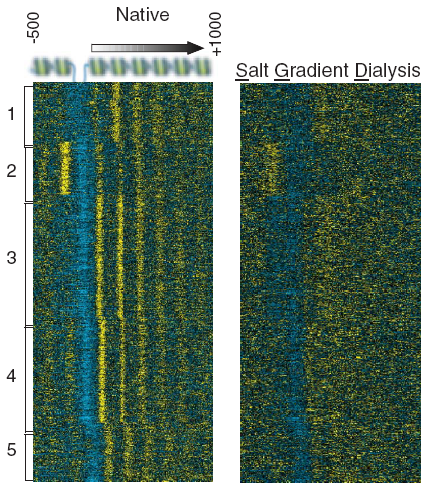 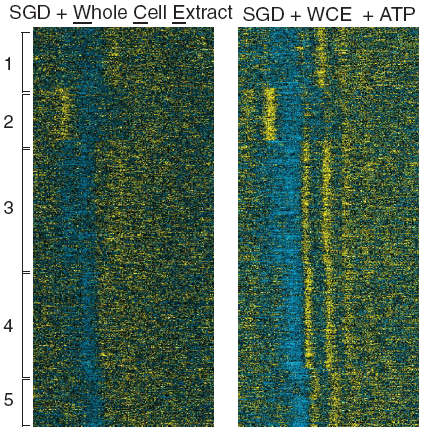 DNA sequence alone can’t position nucleosomes
Zhang et al., Science, 2011
Nucleosomes are positioned by “molecular motors”, so called chromatin remodellers
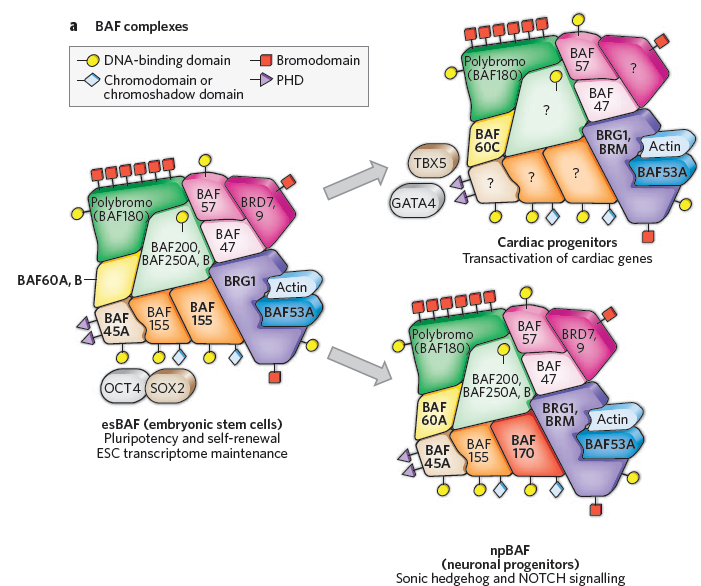 Ho & Crabtree, 
Nature, 2010
Remodelers are recruited to specific sites and reposition specific nucleosomes
Multicellular organisms evolved to attract nucleosomes to promoters. in Yeast gene promoters are “open” by defaultIn human, gene promoters are “closed” by default;
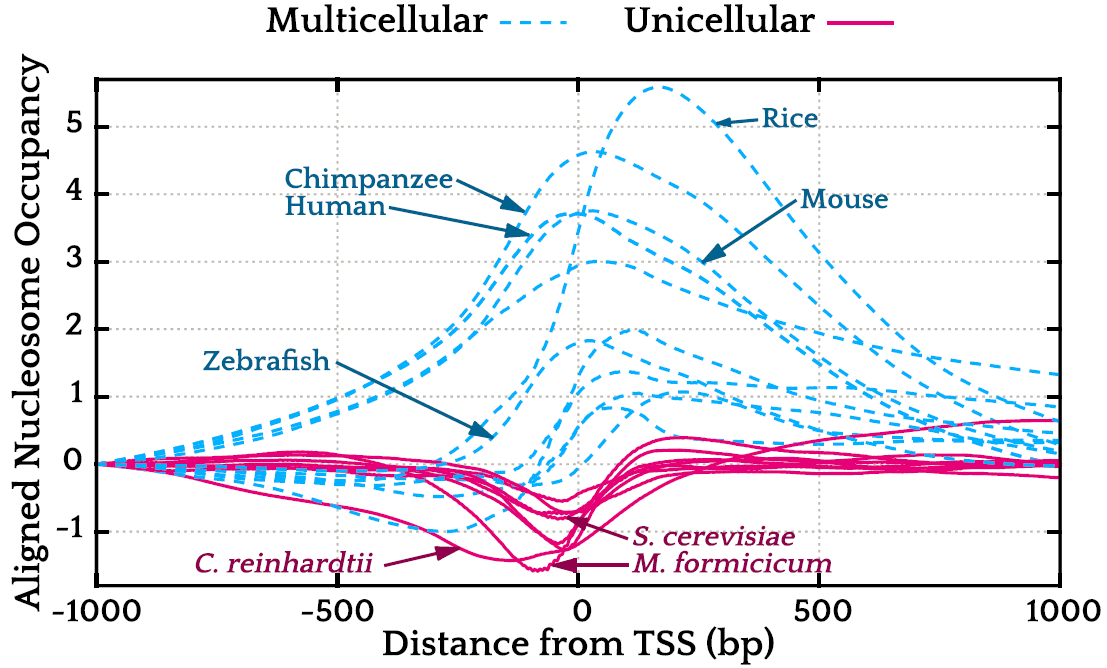 Tompitak et al. (2017), Biophys J. 112, 505–511
Nucleosome positioning changes during cell differentiation or activation
Human CD4+ T cells,
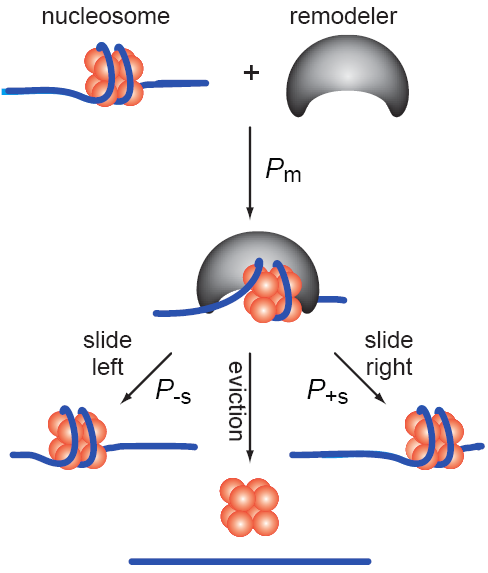 Schones et al., Cell, 2008
Teif and Rippe, Nucleic Acids Res., 2009
Next level of chromatin compaction: thousands to millions of DNA base pairs
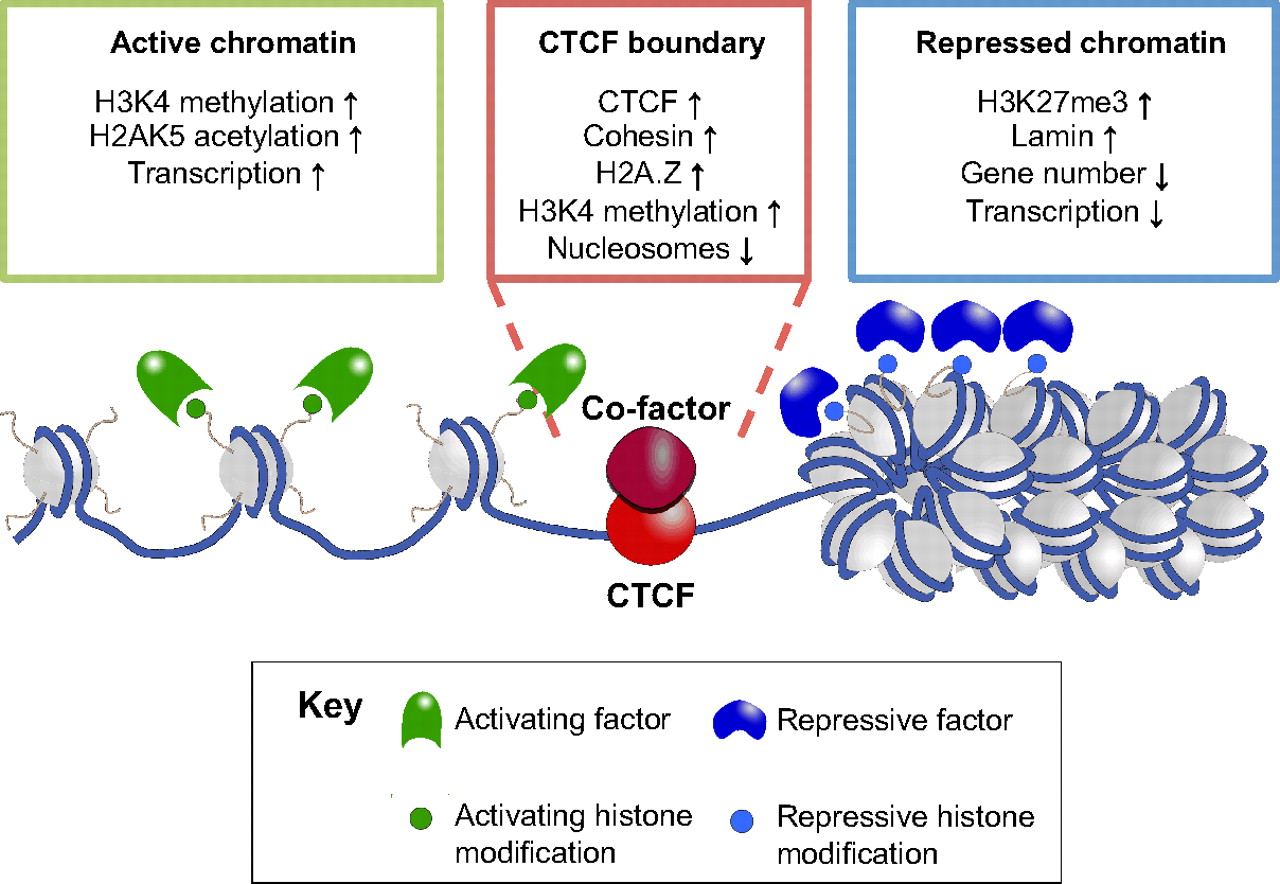 http://dev.biologists.org/content/139/6/1045
CCCTC-binding factor (CTCF protein)
Co-discovered
by Prof Elena Klenova from our school
(Klenova et al.,
Mol Cell Biol, 1993)
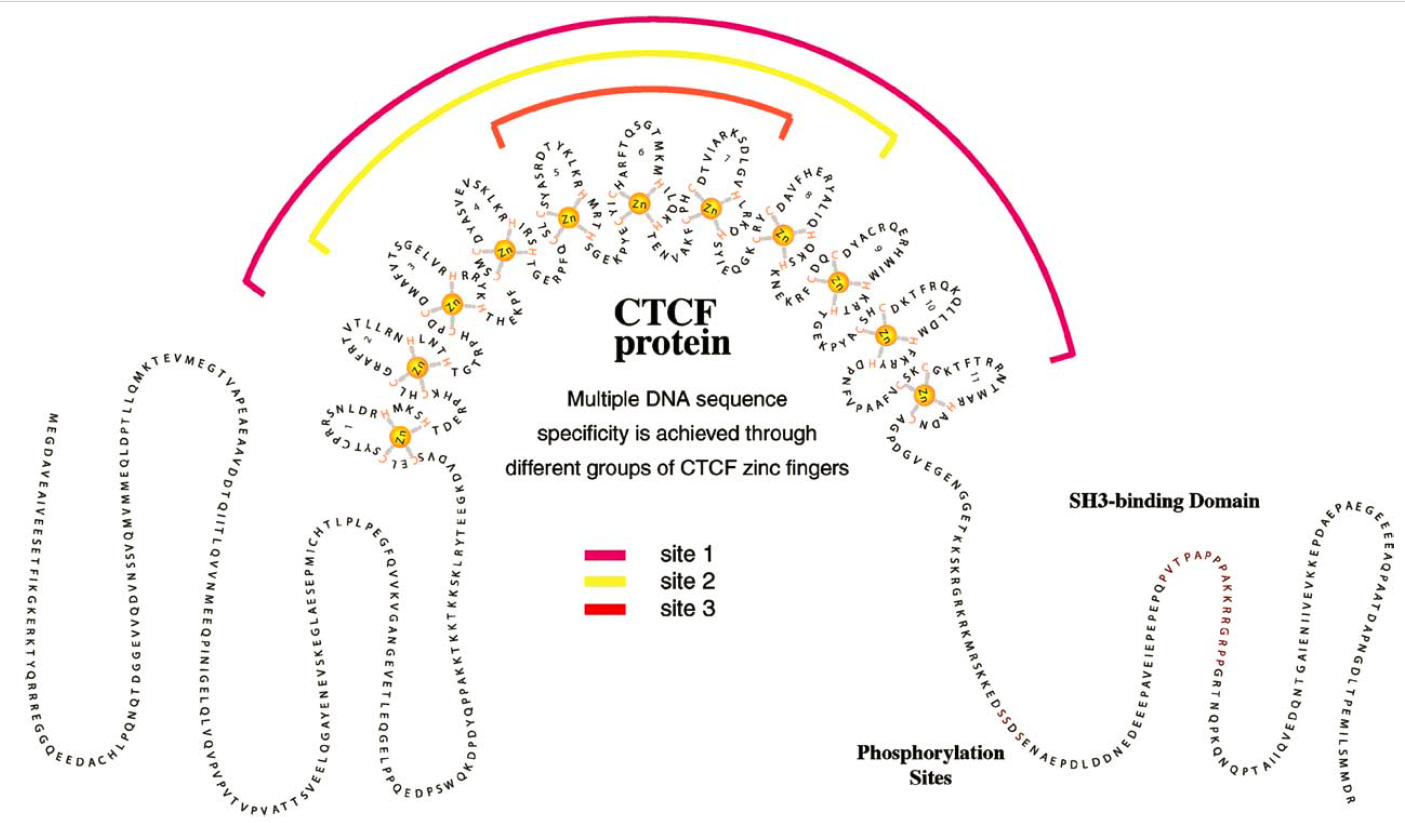 CTCF proteins can form chromatin loops and organise genome in 3D
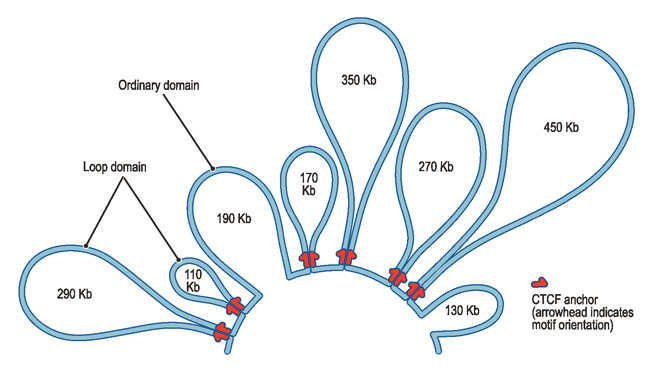 https://www.seas.harvard.edu/news/2014/12/scientists-map-human-loop-ome
Example:CTCF binding at the H19 imprinting control region mediates maternally inherited higher-order chromatin conformation to restrict enhancer access to Igf2
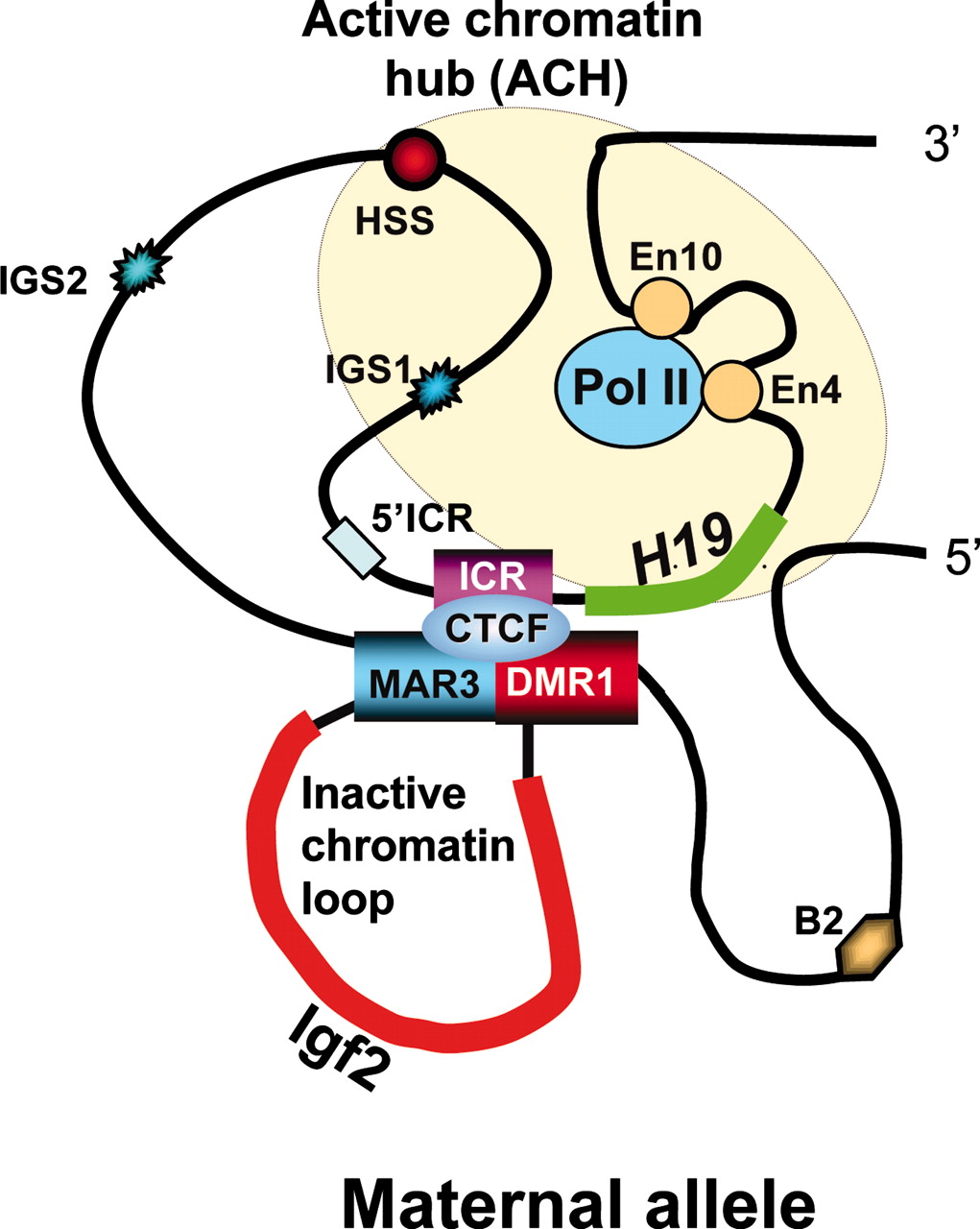 Kurukuti et al. (2006), PNAS,  103, 10684–10689
CTCF-dependent looping
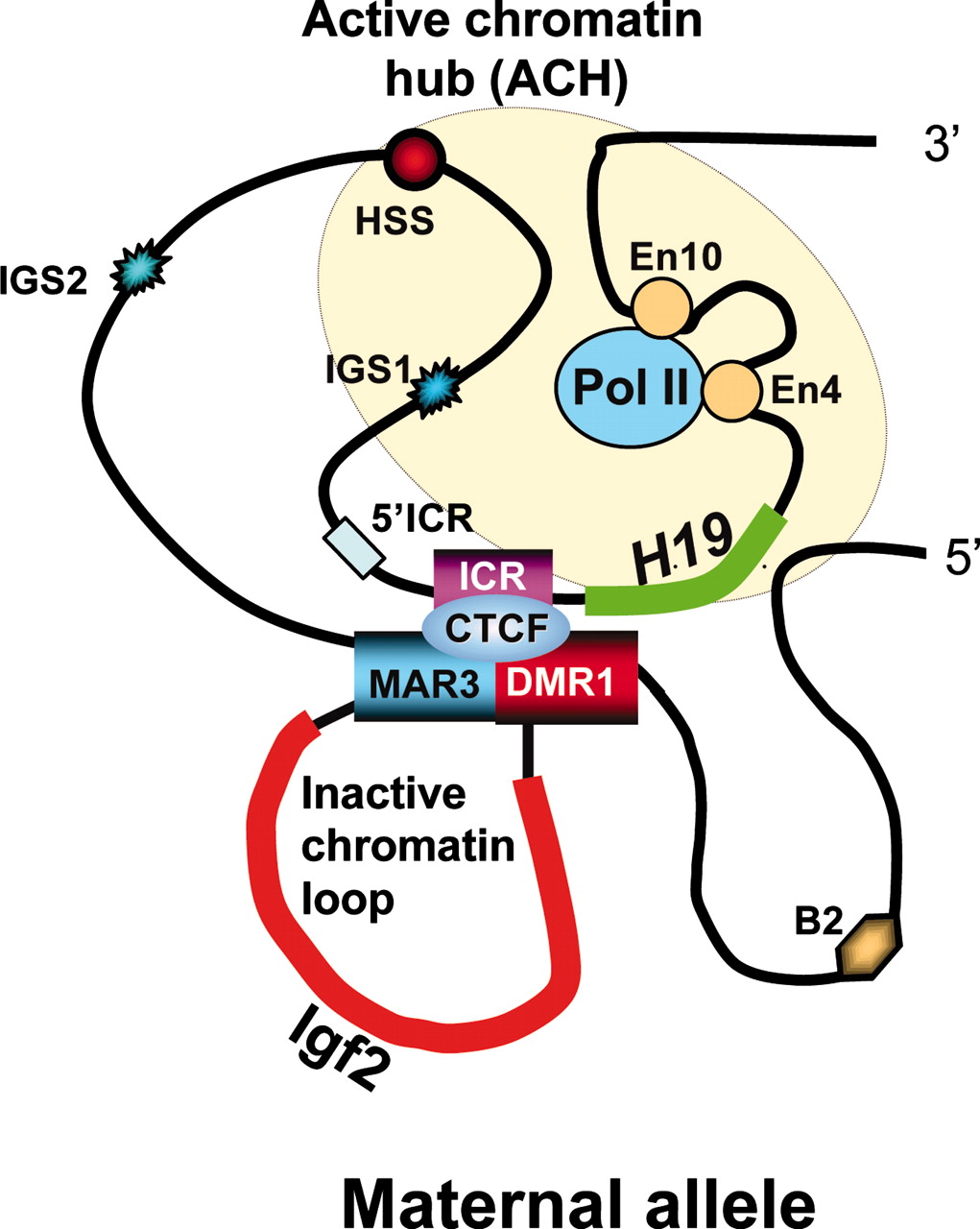 This gene is enclosed in the chromatin hub that contains several enhancers, and is active
This gene is isolated from all its enhancers and is inactive
Kurukuti et al. (2006) Proc Natl Acad Sci U S A. 103:10684-9
CTCF-dependent looping may be different in different cells  different gene expression
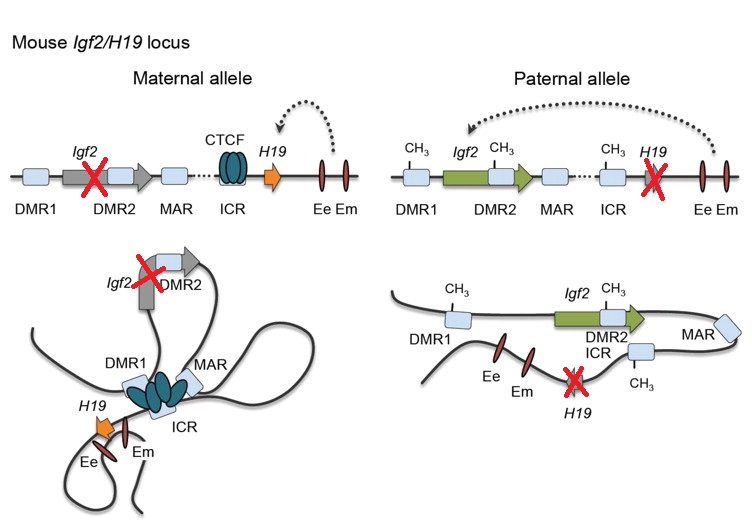 Aberrant CTCF binding is linked to:
Beckwith–Wiedemann syndrome;
Silver–Russell syndrome;
Cancer (different types).
De Almeida et al., Blood, 2012
In addition to CTCF bridges there are also Cohesin rings that separate chromatin domains
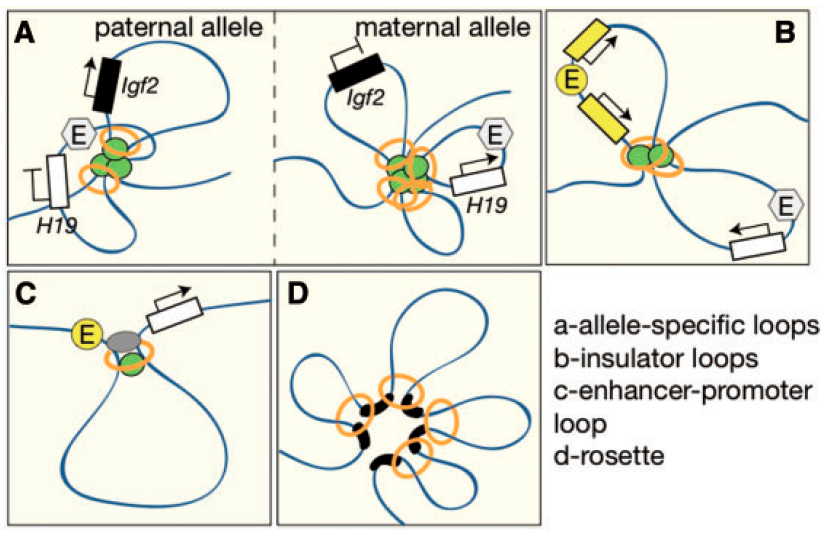 Sofueva and Hadjur, Briefings in Functional Genomics, 3, 205-2016 (2012)
Cohesin is a ring-shaped protein complex that 
“extrudes” CTCF-dependent chromatin loops
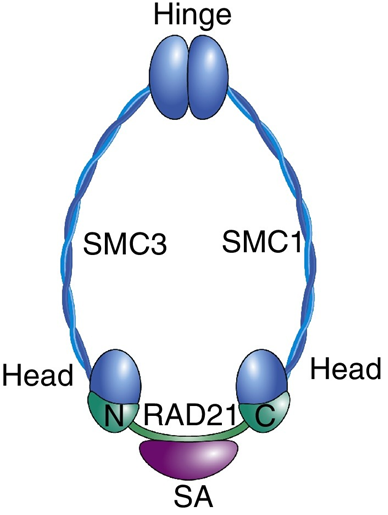 A Cohesin ring can slide along one or two DNA double helices until it encounters a CTCF protein. Then it stops and forms a chromatin boundary.
Singh and Gerton, Current Opinion in Cell Biology, 37, 9-11
Cohesin rings can also connect different chromosomes during metaphase
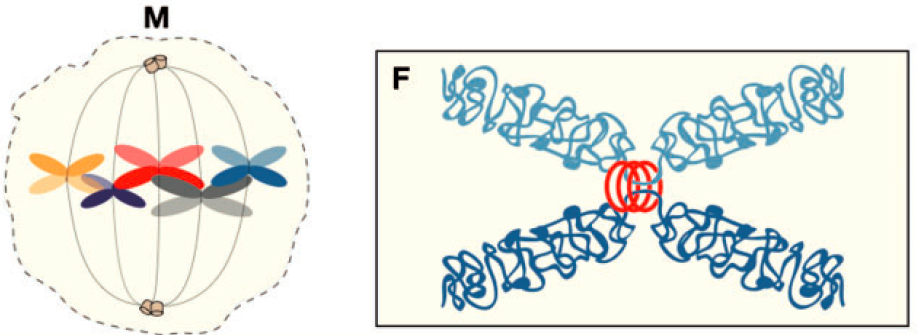 Sofueva and Hadjur, Briefings in Functional Genomics, 3, 205-2016 (2012)
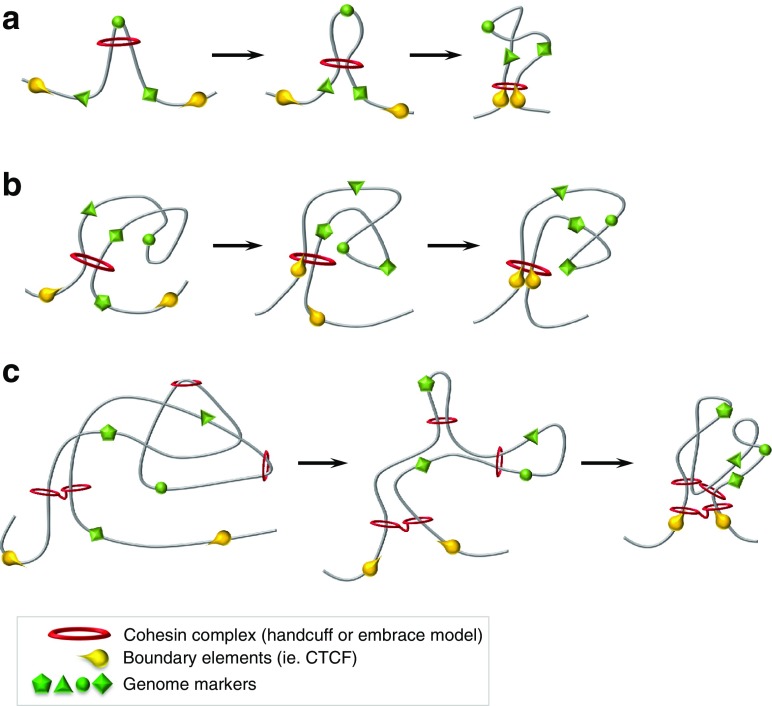 How does this work? 
See lecturer’s demonstration
Barrington et al., Chromosome Res, 25, 51–60 (2017)
Our new findings (Clarkson et al., NAR, 2019)
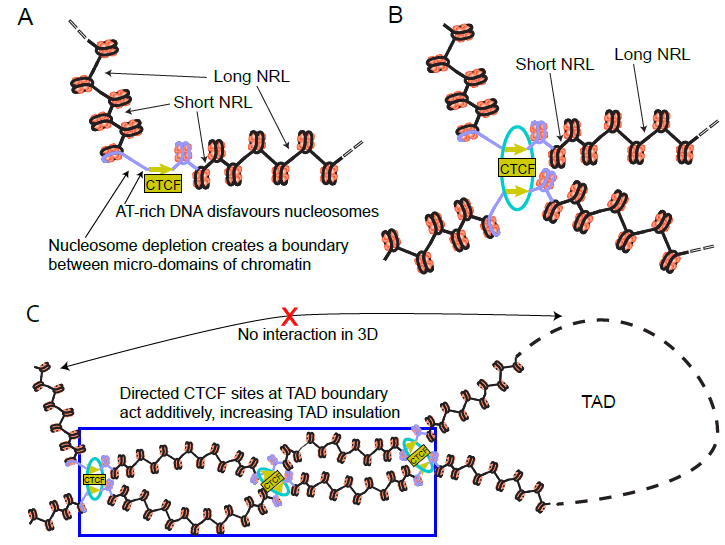 Watch this video (at home)
https://www.youtube.com/watch?v=Q_KdrtsmYoE
Which aspects of 3D genome are still not understood by scientists?
NGS methods to map 3D genome:Chromatin Conformation Capture, Hi-C
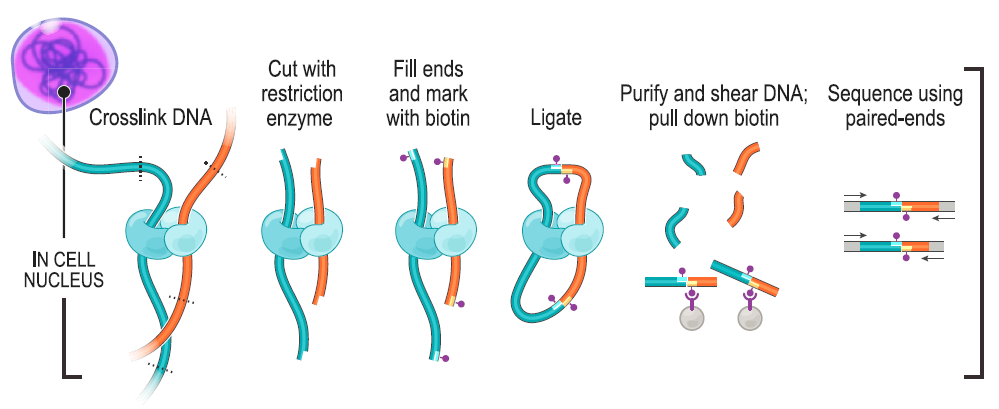 Rao et al., Nature 159, 1665–1680 (2014)
Hi-C: NGS method to map 3D genome
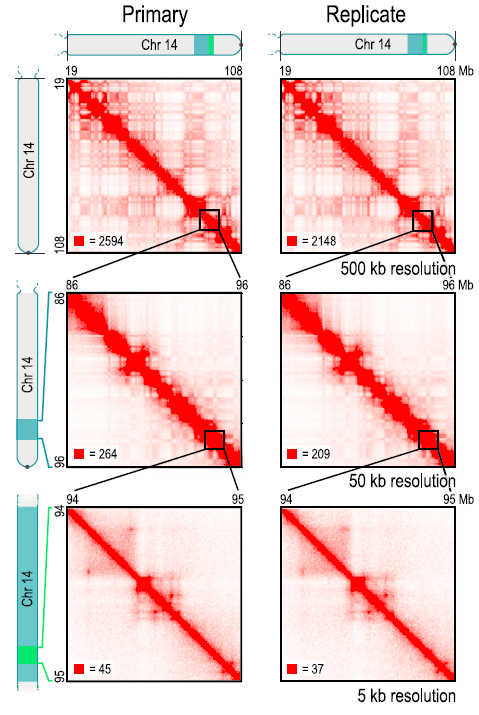 Main features of the Hi-C matrix:

The diagonal (self-contacts)

Plaid-like pattern (A/B domains)
     (A: active, B: inactive)

Squares along diagonal (TADs)
     (TAD = Topologically Associated  	Domain). It interacts only with 	itself, not with other regions

“Spots” off-diagonal (Loops)
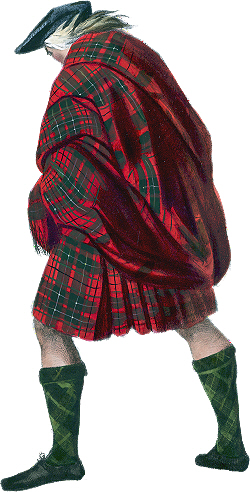 Rao et al., Nature 159, 1665–1680 (2014)
Hi-C: NGS method to map 3D genome
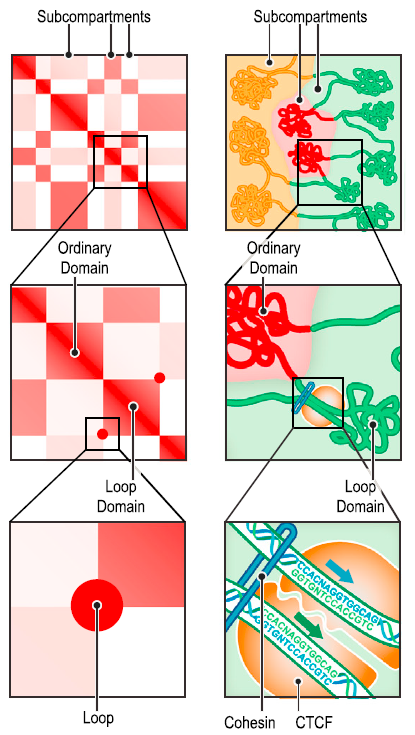 Main features of the Hi-C matrix:

The diagonal (self-contacts)

Plaid-like pattern (A/B domains)
     (A: active, B: inactive)

Squares along diagonal (TADs)
     (TAD = Topologically Associated  	Domain)

“Spots” off-diagonal (Loops)
Rao et al., Nature 159, 1665–1680 (2014)
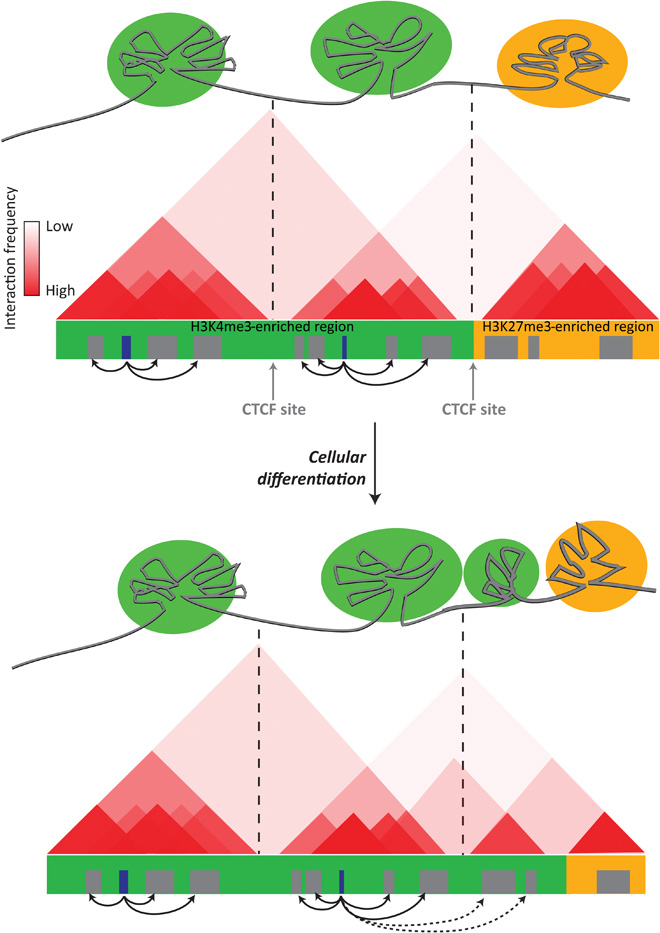 Topologically associated domains (TADs) changeduring the celldifferentiation
Aranda et al. (2015), Science Advances, 1, e1500737
LARGE SCALE CHROMATIN ORGANIZATION
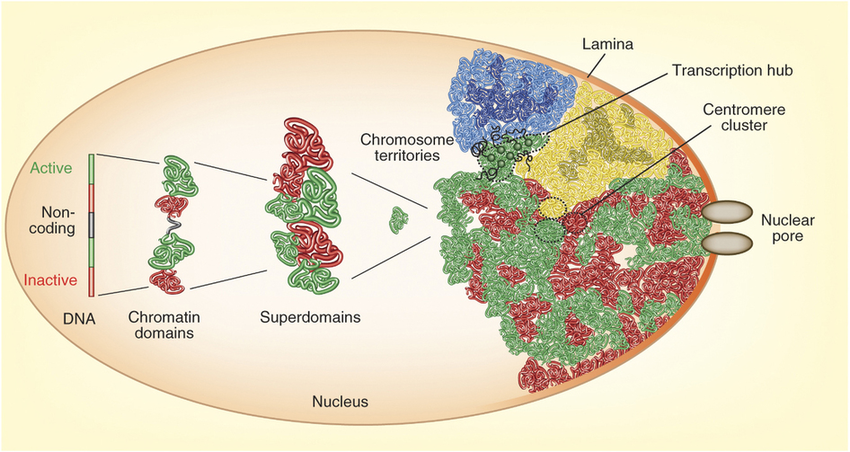 Cavalli and Misteli, Nature Structural & Molecular Biology 20(3):290-9, 2013
Heterochromatin vs euchromatin
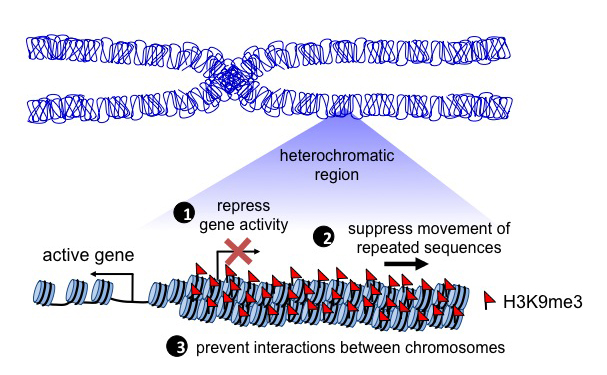 https://atlasofscience.org/role-of-heterochromatin-in-establishing-and-changing-cell-fate/
Gene expression is affected by 3D location
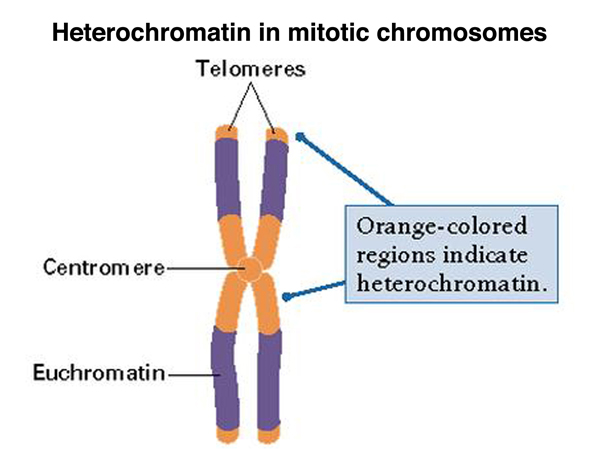 http://www.discoveryandinnovation.com/BIOL202/notes/lecture18.html
Gene expression is affected by 3D location
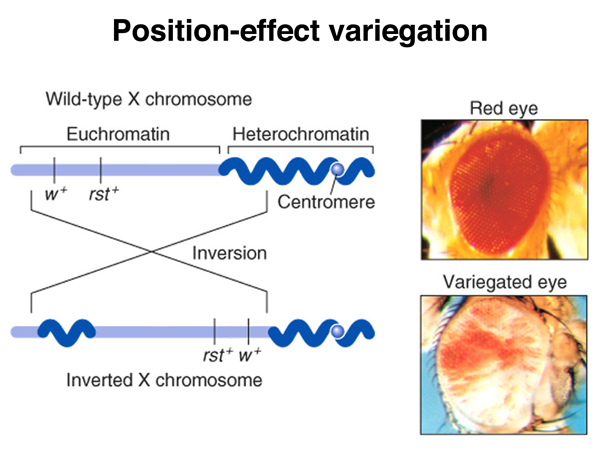 (Discovered in Drosophila, 1930)
http://www.discoveryandinnovation.com/BIOL202/notes/lecture18.html
Effects of 3D gene location in human diseases
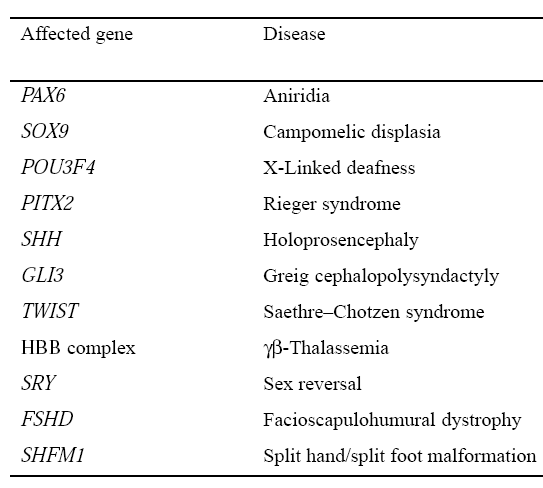 Kleinjan and van Heyningen (1998) Hum Mol Genet, 7(10), 1611–1618
Chromosome-wide effects
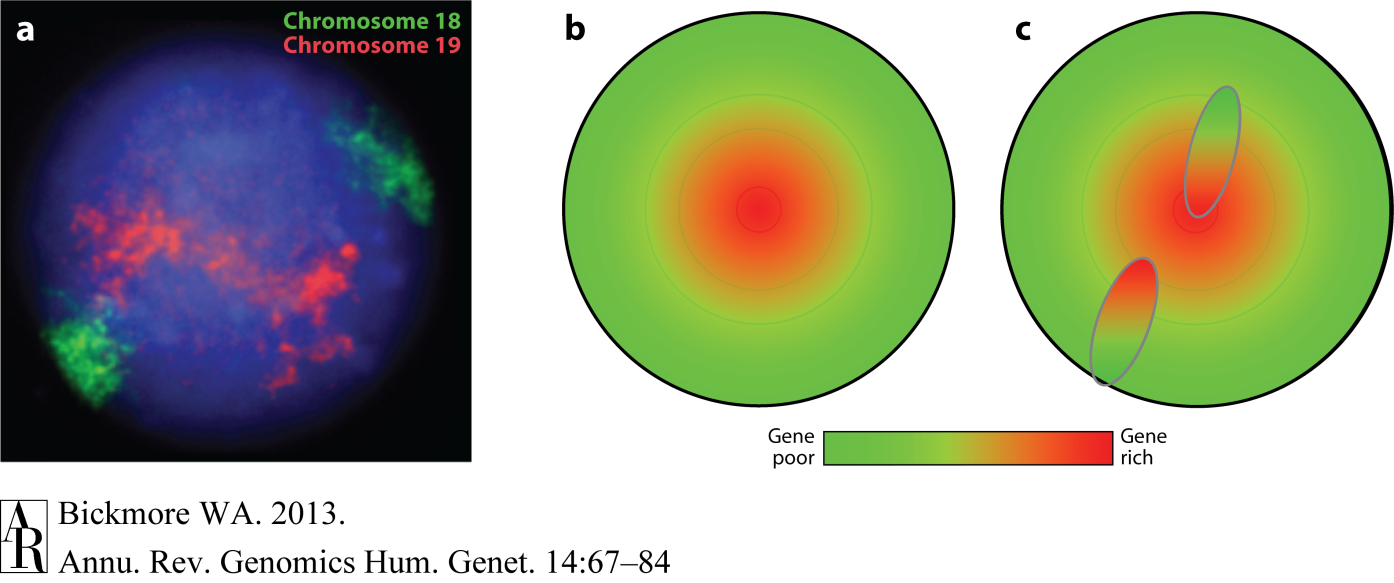 Chromosome 18 is gene-poor, chromosome 19 is gene-rich
Gene-rich domains congregate at the centre of the nucleus
Translocations result in genes moving out of their ‘normal’ 
     nuclear environment
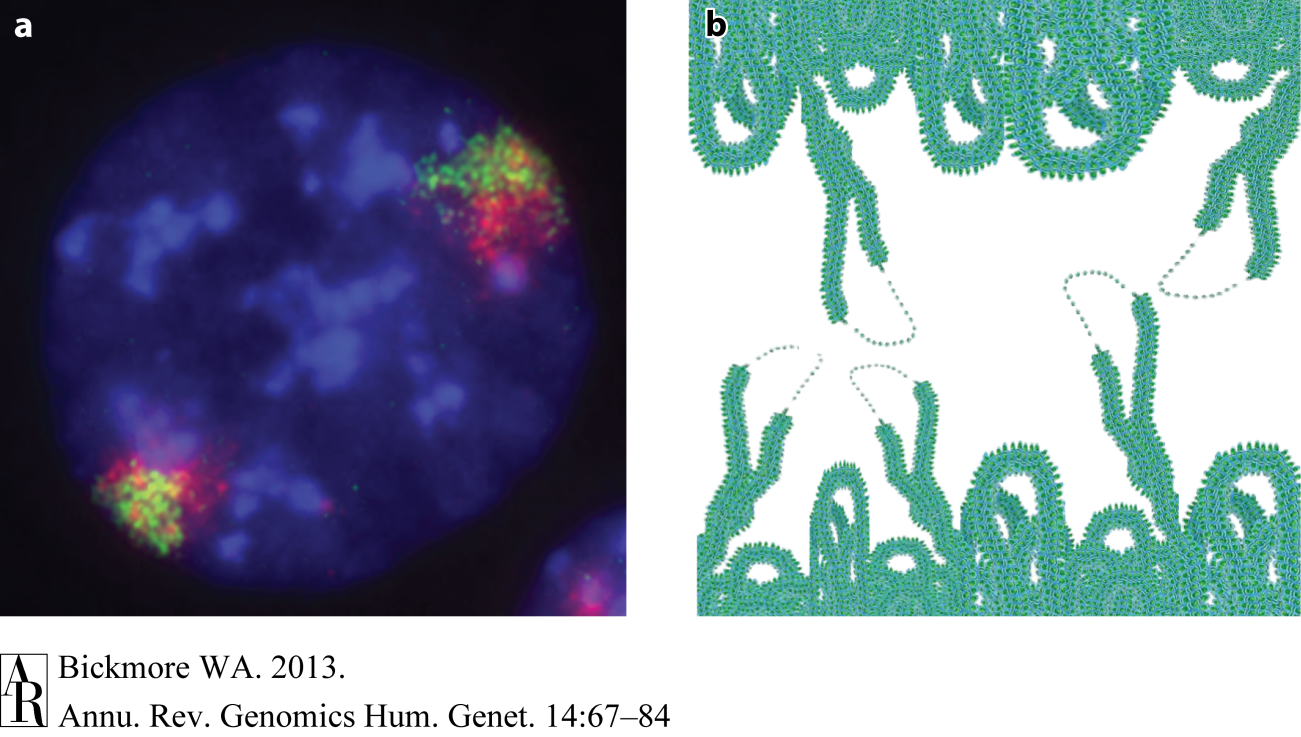 Genes (red) are seen to “loop out” from chromosome
This would enable distant regions to interact
Genes located close to the nuclear membrane (lamina) tend to be silenced
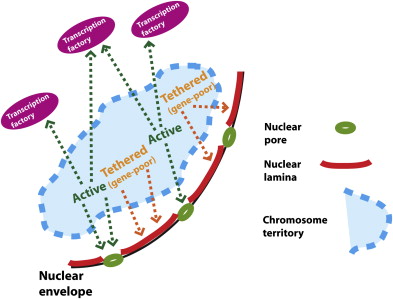 Lamina-associated domains (“LADs”)
Dillon N. (2008) Dev. Cell 15(2), 182–186
Summary of hierarchical genome folding
Nucleosome
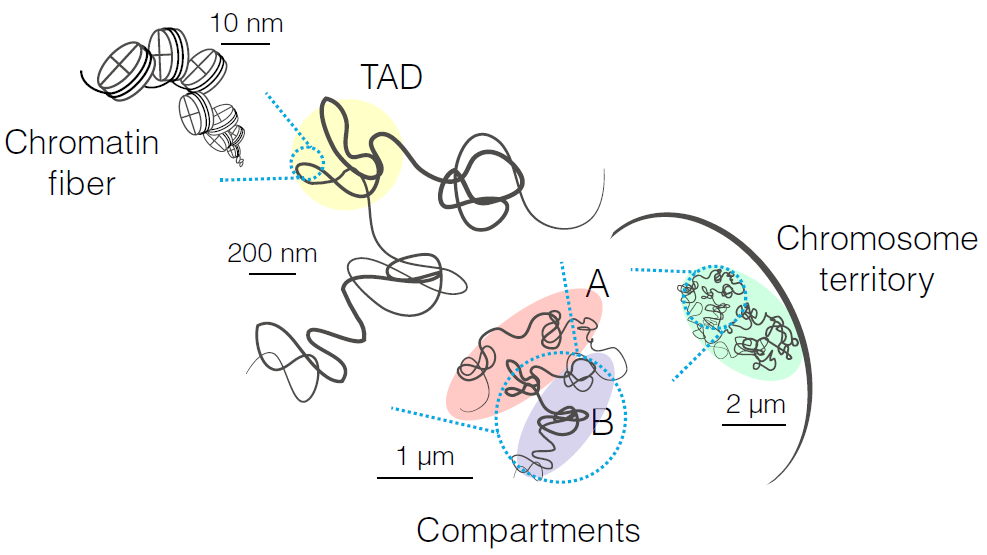 “Topologically Associating Domain” that 
interacts with itself and not other regions
Active (A) and inactive (B) chromatin compartments
Szabo et al., Science Advances, 2019
Take home message
Nucleosome positioning & 3D genome organisation modulates gene expression
MUST KNOW:
Chromatin, CTCF, Cohesin
NUCLEOSOME, NUCLEOSOME REPEAT LENGTH (NRL)
NGS methods to map nucleosomes
NGS METHODS TO MAP 3D GENOME CONTACTS
Chromatin domains, loops, A/B compartments
Topologically Associated Domains (TADs)
Lamina Associated Domains (LADs)